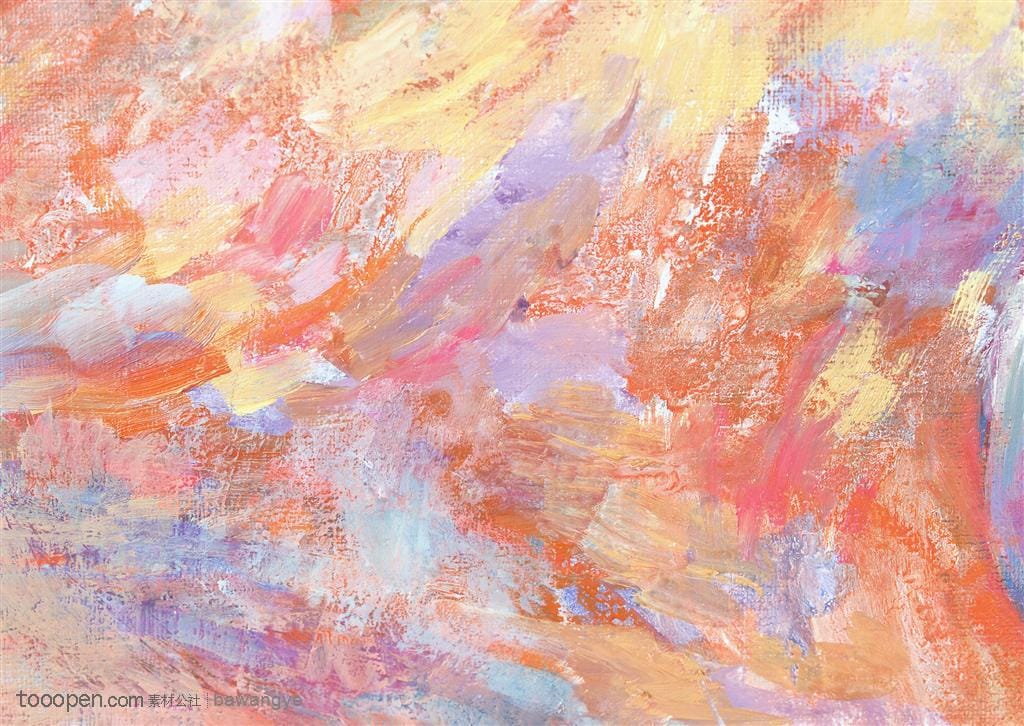 THIS IS YOUR FUTUTE
创意油画背景通用PPT模板
汇报人：xx      时间：XX年XX月
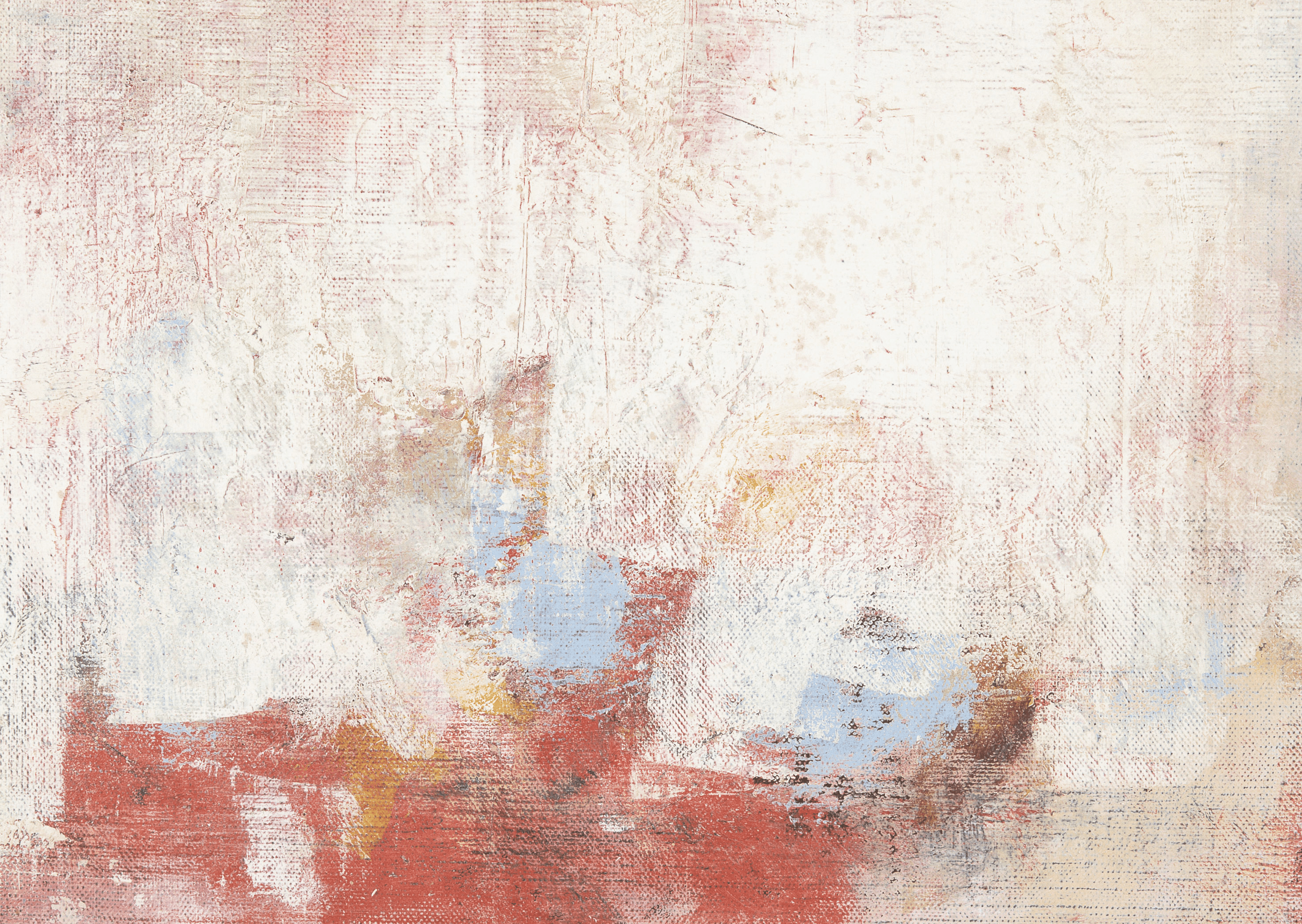 Contents目录
1     点击添加标题文字
2    点击添加标题文字
3     点击添加标题文字
4     点击添加标题文字
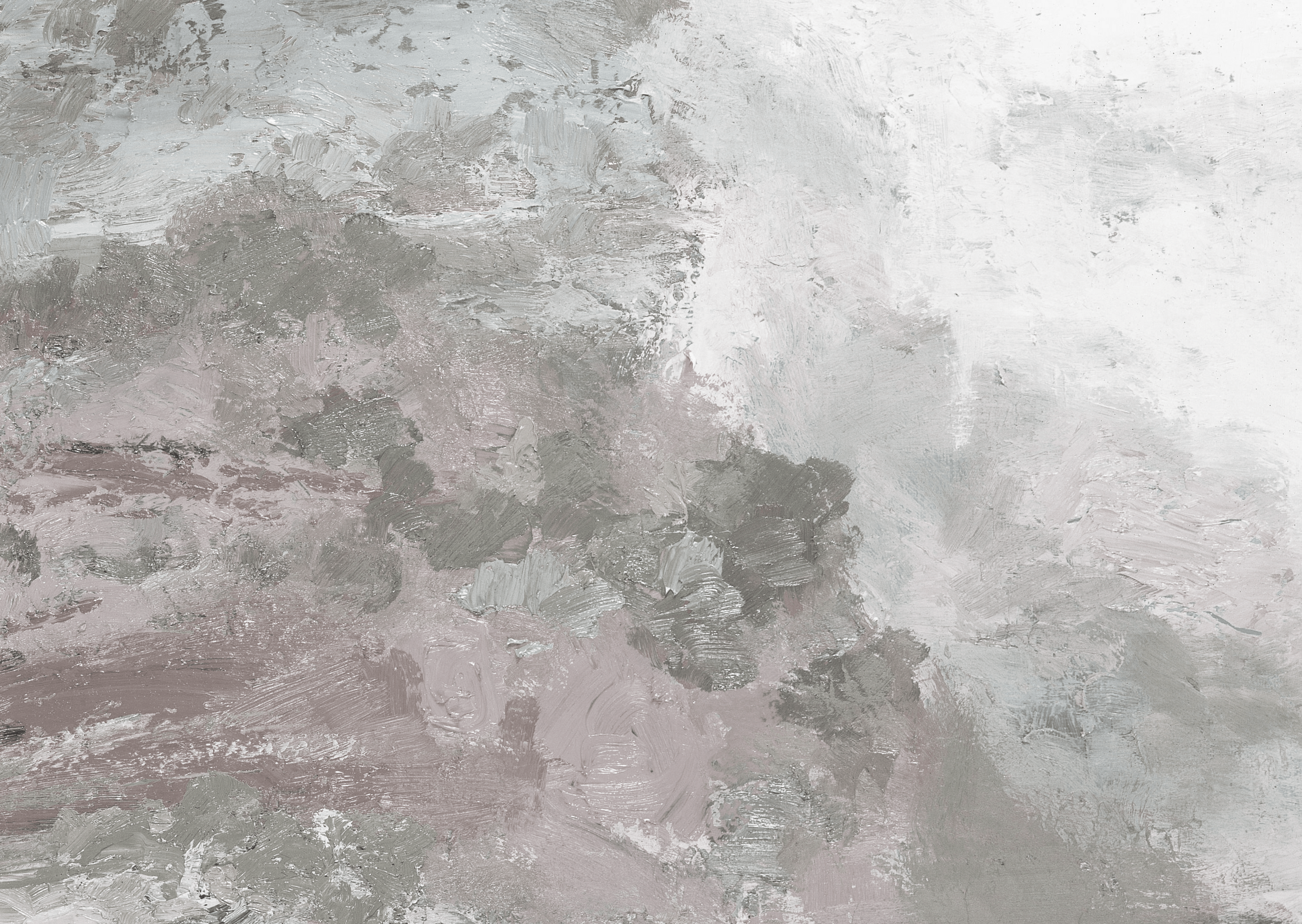 1
1
点击添加标题文字
点击添加文字
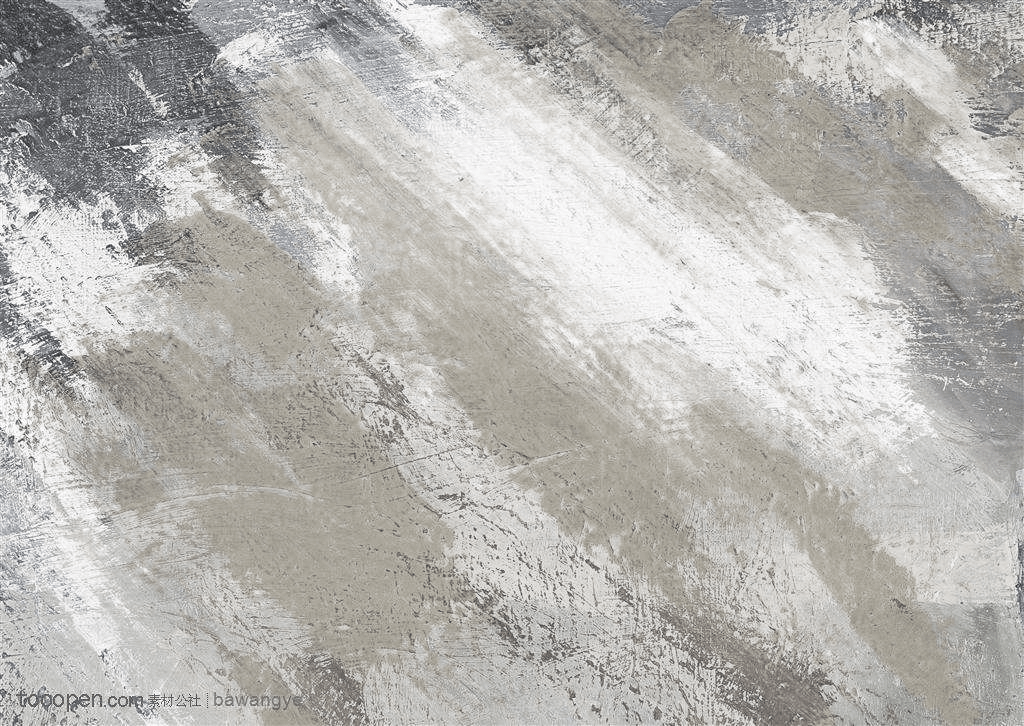 点击添加标题文字
点击添加文字
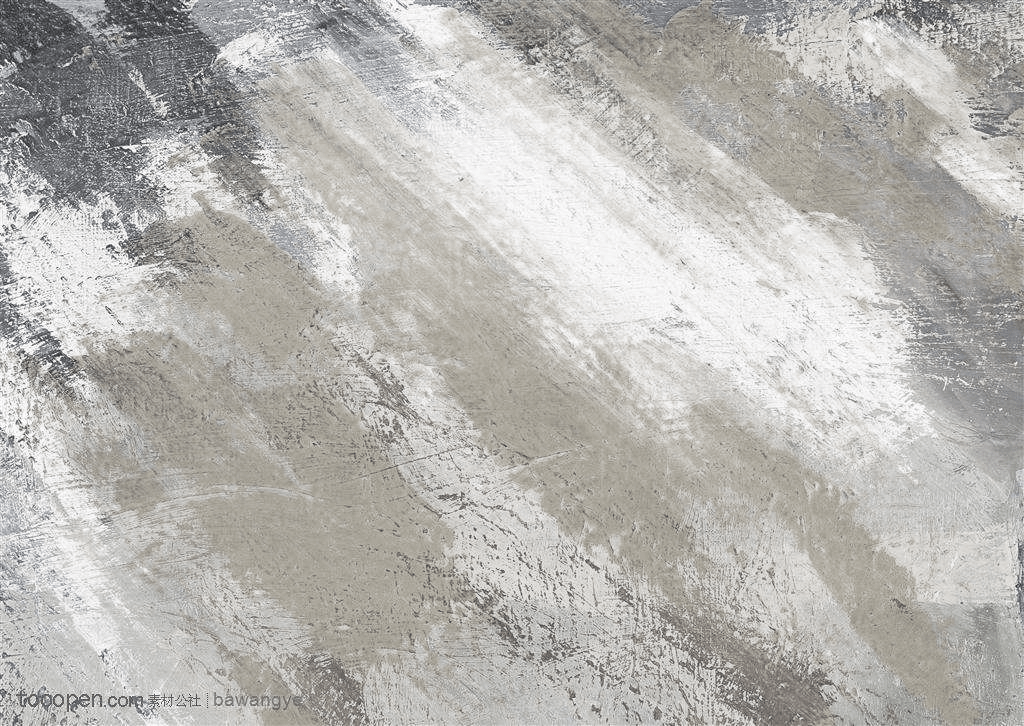 点击添加标题文字
点击添加文字
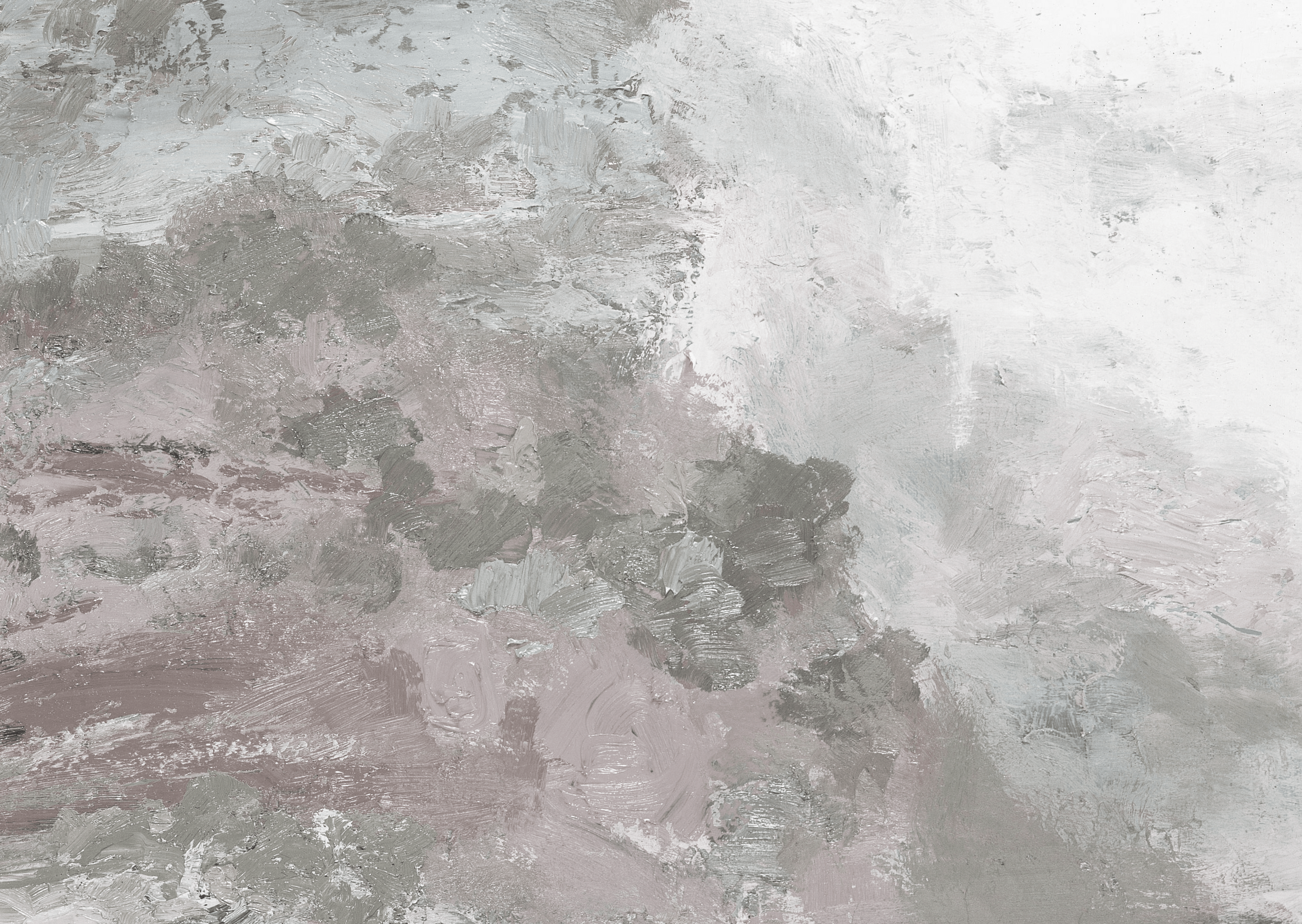 2
2
点击添加标题文字
点击添加文字
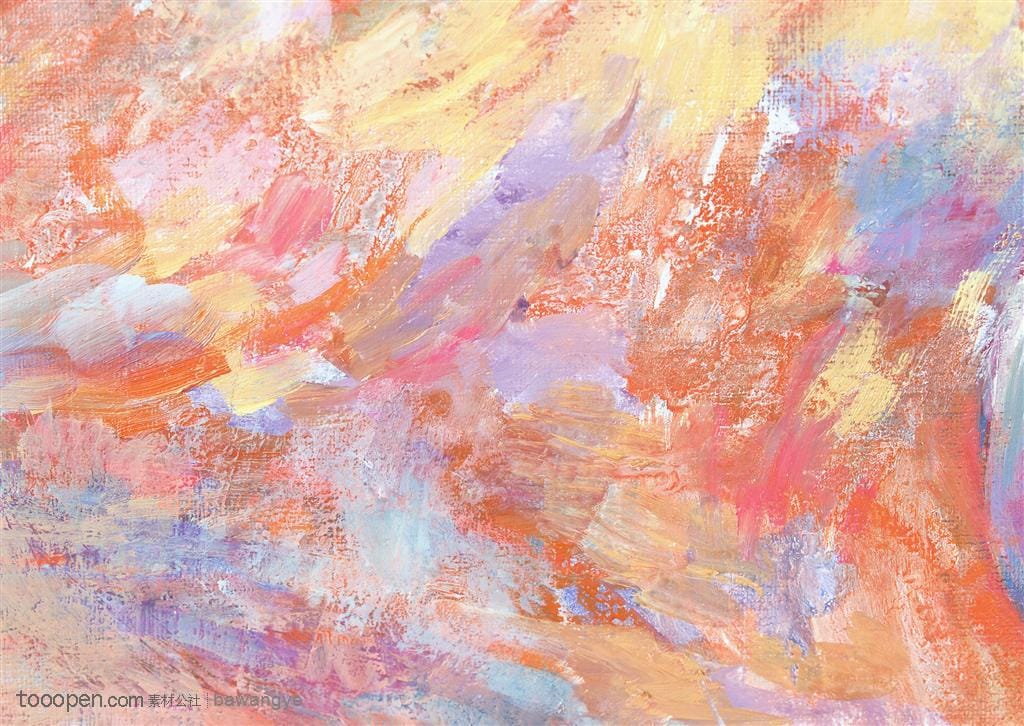 点击添加标题文字
点击添加文字
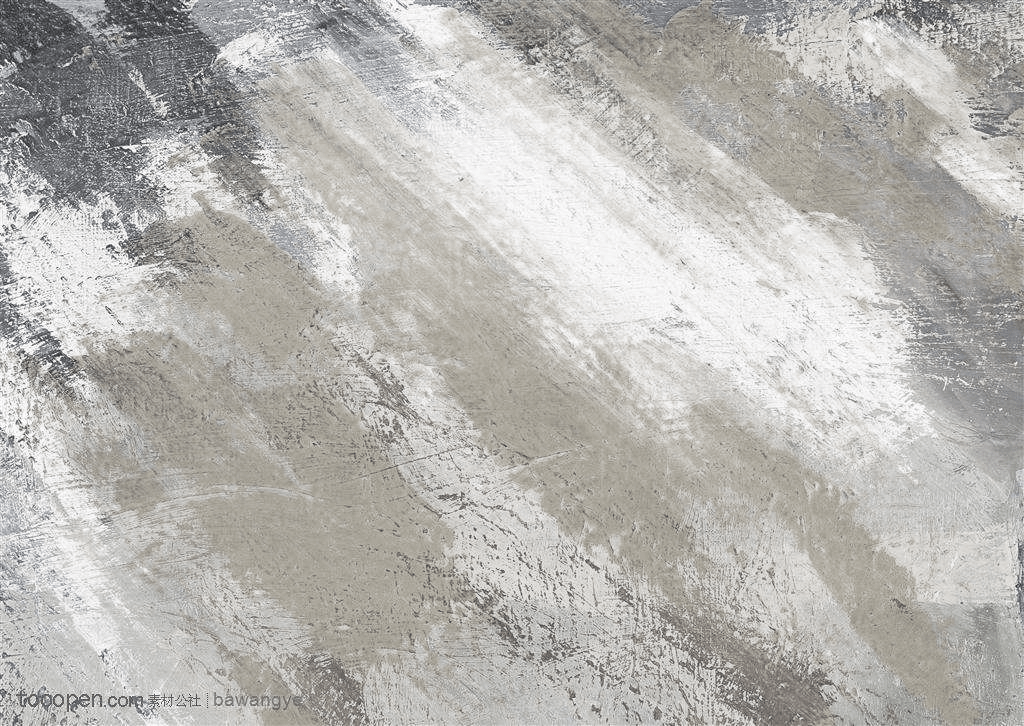 点击添加标题文字
点击添加文字
点击添加文字
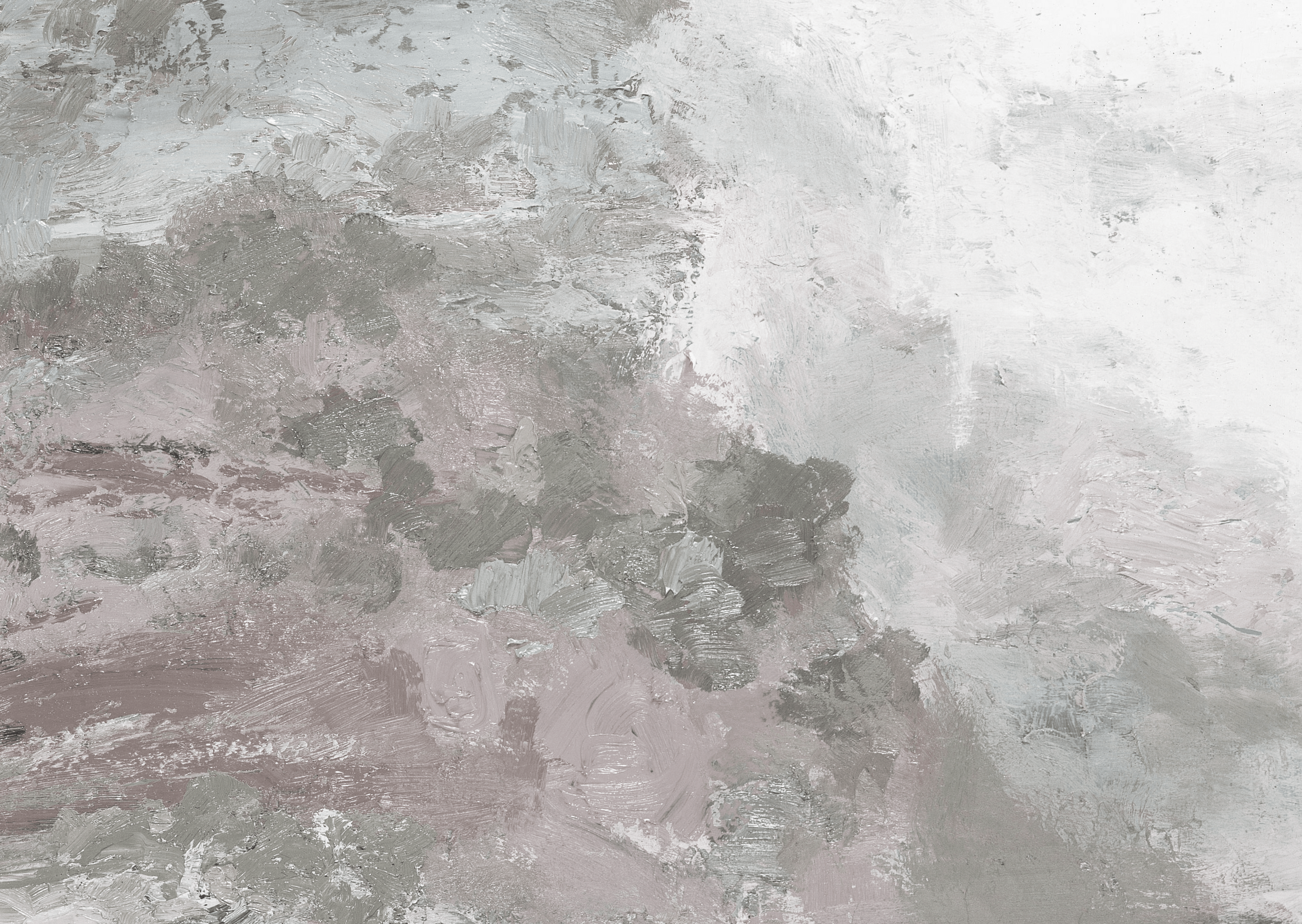 3
3
点击添加标题文字
点击添加文字
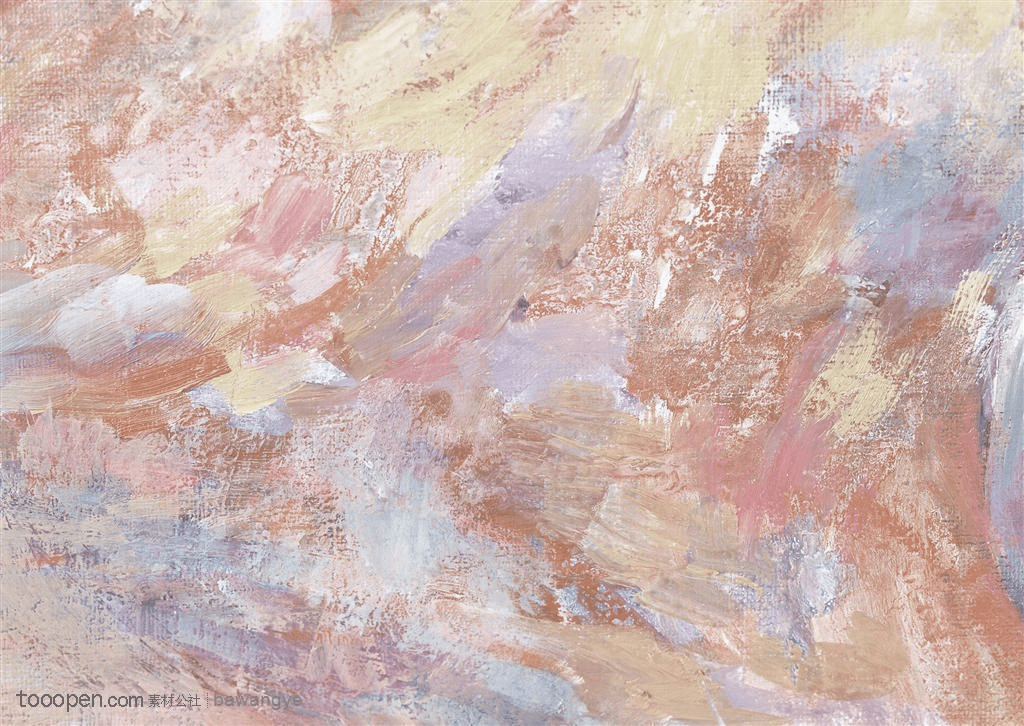 ONE
点击添加文字
TWO
点击添加文字
点击添加文字
点击添加文字
点击添加标题文字
点击添加文字
FOUR
点击添加文字
THREE
点击添加文字
点击添加文字
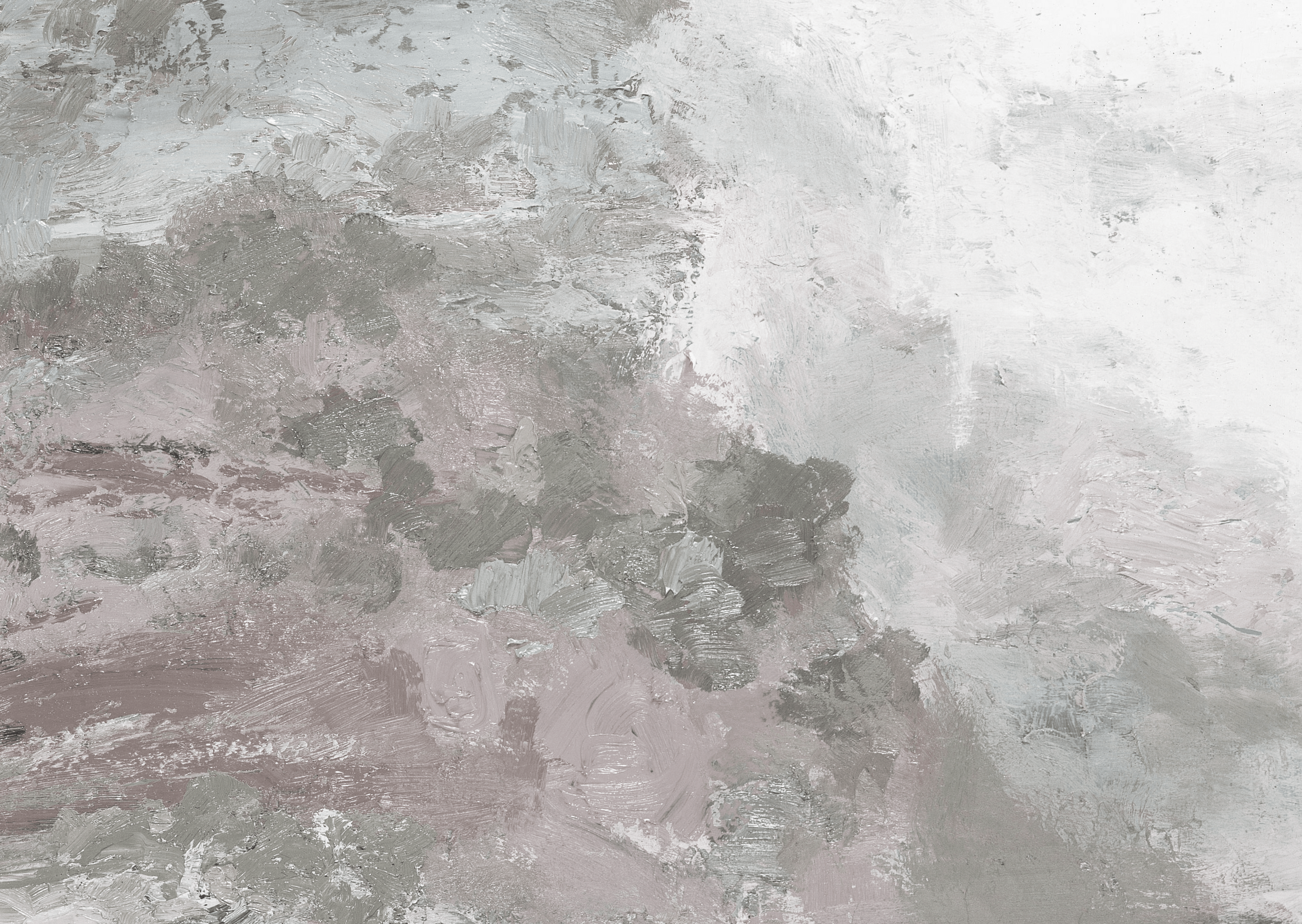 4
4
点击添加标题文字
点击添加文字
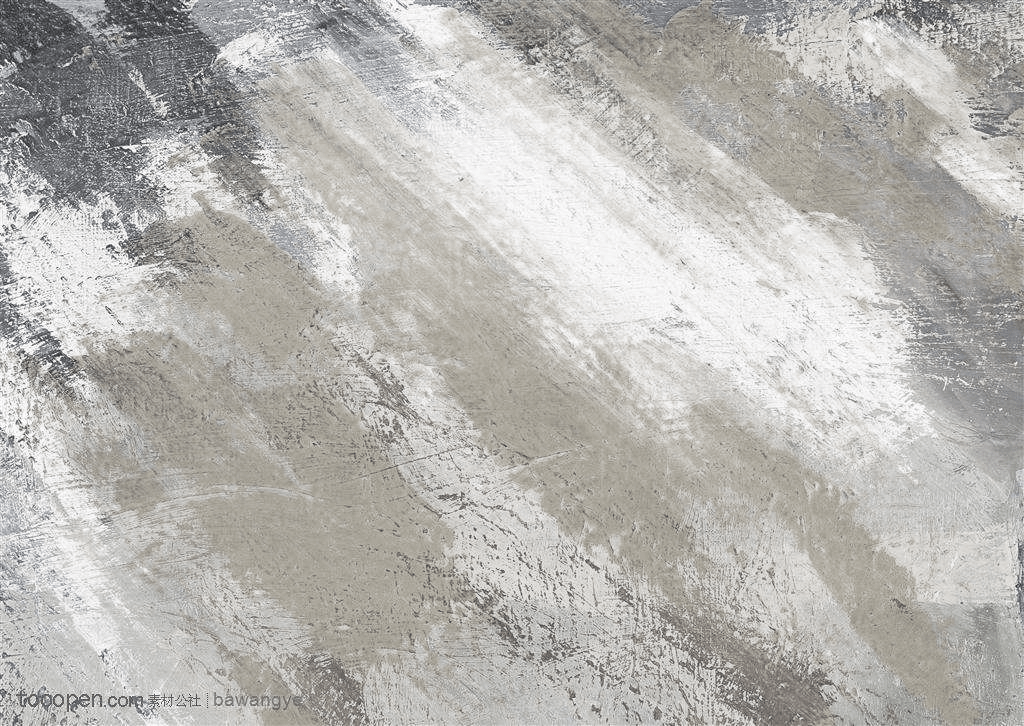 点击添加标题文字
点击添加标题文字
点击添加标题文字
点击添加文字
点击添加文字
点击添加文字
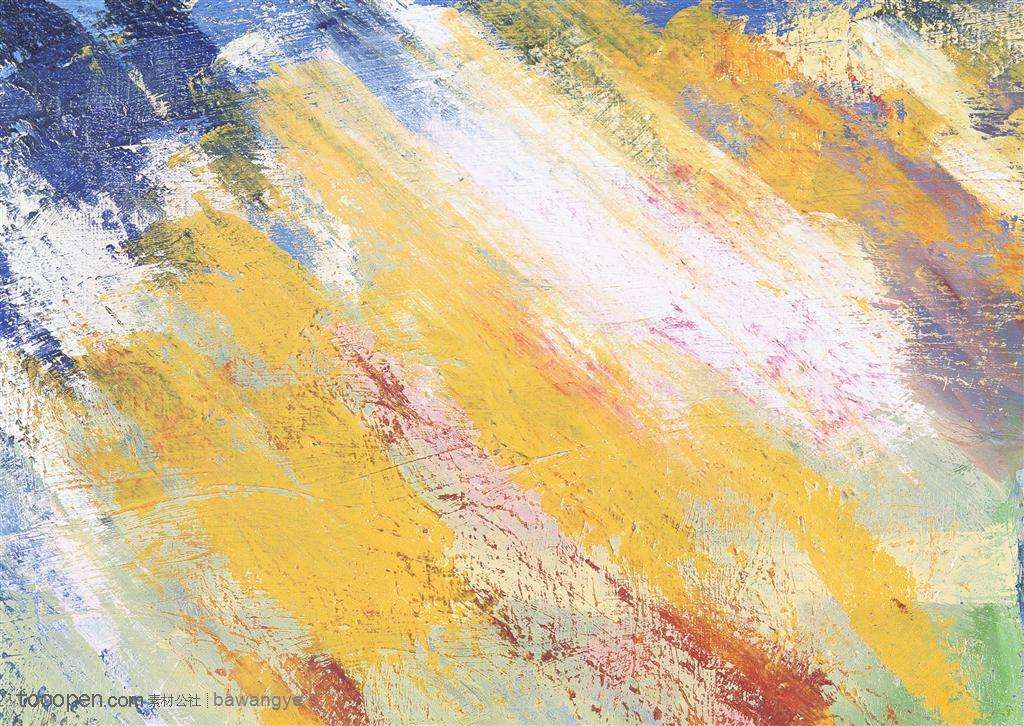 点击添加标题文字
点击添加标题文字
点击添加文字
点击添加文字
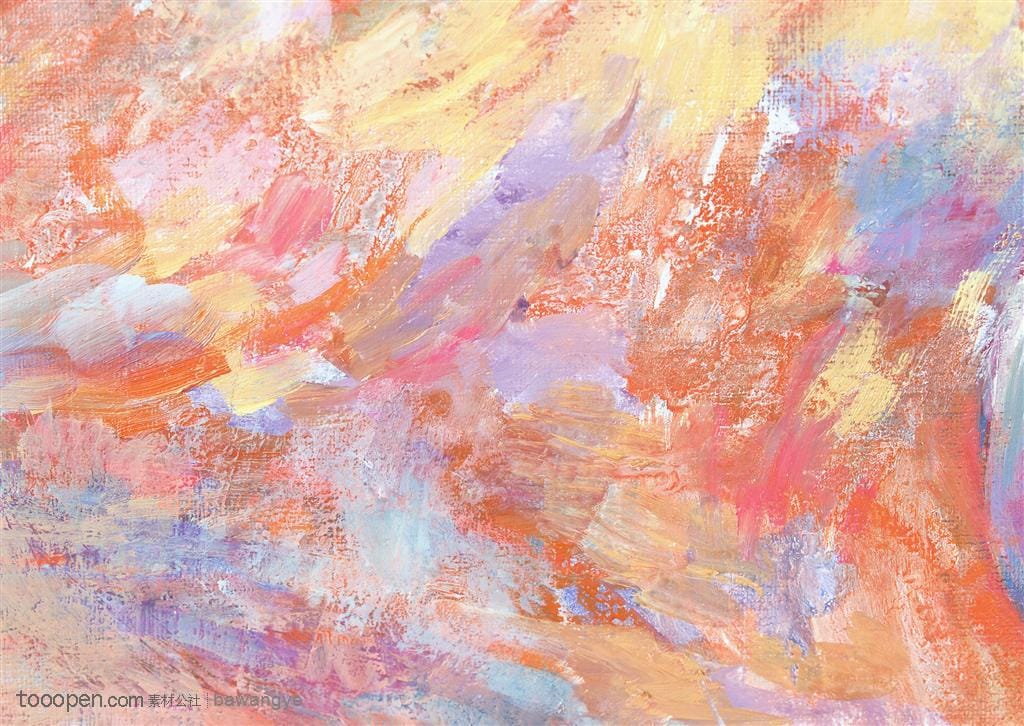 Thanks
FOR WATCHING & LISTENING